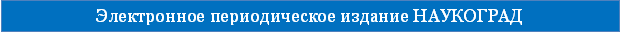 Разложение  многочленов на множители с помощью формул сокращённого умножения
Учебная презентация урока
7 класс
Лапухина Наталья Михайловна
учитель математики
Муниципальное бюджетное общеобразовательное учреждение средняя общеобразовательная школа №3 им. А.И.Томилина
г. Советская Гавань Хабаровского края
Вторая Всероссийская научно-методическая конференция, 10 ноября 2014 - 10 февраля 2015
"Педагогическая технология и мастерство учителя"
Цель урока
Образовательная: -Обучающиеся смогут научиться применять формулы сокращённого умножения при разложении многочленов на множители.
Развивающая: развивать умение наблюдать, проводить рассуждения, способствовать развитию мышления, речи.
Воспитательная: способствовать развитию самостоятельности, самооценке собственной деятельности, умение работать в парах и группах.
Слова Конфуция
Три пути ведут к знанию:
путь размышления - это путь самый благородный,
путь подражания - это путь самый легкий
и путь опыта - это путь самый горький.
ЛИСТ САМООЦЕНКИ
Повторение
№1. СОЕДИНИ СТРЕЛКАМИ. (2 БАЛЛА)
a2 – b2 = (a – b)(a + b)
Чему равен квадрат разности.
(a + b)2 = a2 + 2ab + b2
Формула для  нахождения куба разности двух выражений.
Вынесение общего множителя за скобки, способ группировки
Чему равен квадрат суммы.
(a - b)2 = a2 - 2ab + b2
Формула для  нахождения куба суммы двух выражений
Какие способы разложения на множители вы знаете
(a – b)3 = a3 – 3a2b+ 3ab2 – b3
Чему равна разность квадратов двух выражений?
(a + b)3 = a3 + 3a2b+ 3ab2 + b3
Повторение
№1. СОЕДИНИ СТРЕЛКАМИ. (2 БАЛЛА)
a2 – b2 = (a – b)(a + b)
Чему равен квадрат разности.
(a + b)2 = a2 + 2ab + b2
Формула для  нахождения куба разности двух выражений.
Вынесение общего множителя за скобки, способ группировки
Чему равен квадрат суммы.
(a - b)2 = a2 - 2ab + b2
Формула для  нахождения куба суммы двух выражений
Какие способы разложения на множители вы знаете
(a – b)3 = a3 – 3a2b+ 3ab2 – b3
Чему равна разность квадратов двух выражений?
(a + b)3 = a3 + 3a2b+ 3ab2 + b3
№2. Завершить утверждение. (2 балла)
Представление многочлена в виде произведения одночлена и многочлена называется …
вынесением общего множителя за скобки
№3. Восстановить порядок выполнения действий при разложениимногочлена на множители способом группировки. (2 балла)

Чтобы разложить многочлен на множители способом группировки, нужно…
вынести в каждой группе общий множитель (в виде многочлена) за скобки 
сгруппировать его члены так, чтобы слагаемые в каждой группе имели общий множитель 
вынести в каждой группе общий множитель в виде одночлена за скобки 
Ответ: 2, 3, 1
№4. Отметить знаком плюс «+» верные выражения. (1 балл за каждое правильно выполненное задание)
3х + 3у = 3(х + у)
8х – 32у = 8х(1 – 4у)
х2 – х = х(х – 1)
а(х – у) + 3 (у – х) = (а + 3)(х – у)
№4. Отметить знаком плюс «+» верные выражения. (1 балл за каждое правильно выполненное задание)
3х + 3у = 3(х + у) +
8х – 32у = 8х(1 – 4у) -
х2 – х = х(х – 1)+
а(х – у) + 3 (у – х) = (а + 3)(х – у)-
a2 + 2ab + b2= (a + b)2  a2 - 2ab + b2= (a - b)2
Немного теории
Методы разложения на множители
1
2
3
4
5
Комбинирование различных приемов
Разложить многочлен на множители значит представить его в виде произведения более простых многочленов.
Существует несколько способов разложения:
Вынесение общего множителя за скобки
Способ группировки в том числе с использованием предварительного преобразования
Выделение полного квадрата
Применение формул сокращенного умножения
Разложение многочлена на множители с помощью формул сокращенного умножения
Вспомните эти формулы:
a2-b2=(a-b)(a+b);
a3-b3=(a-b)(a2+ab+b2);
a3+b3=(a+b)(a2-ab+b2);
a2+2ab+b2=(a+b)2;
a2-2ab+b2=(a-b)2.
Первую из этих формул можно применять к выражению, представляющем собой разность квадратов (безразлично чего – чисел, одночленов, многочленов), вторую и третью – к выражению, представляющему собой разность (или сумму) кубов; последние две формулы применяются к трехчлену, представляющему собой полный квадрат, т.е. содержащему сумму квадратов двух выражений и удвоенное произведение тех же выражений.
Физминутка
Оцени своё понимание материала!
Как бы вы оценили нашу совместную работу? Поставьте себе в оценочный лист 
3 балла, если всё предельно понятно,
 2 балла – вы сомневаетесь, что сможете работать без помощи учителя, 
1 балл – вы очень старались, но ничего не усвоили.
Проверь товарища!

а) a2 – 2ab + b2 =(a – b)2
б) х2 + 2ху +у2 = (х+у)2
в) z2 + 2zt + t2 =(z + t)2

г) 225 – 30у + у2 = 152 - 2∙15∙у + у2
д) 64 + 16z + z2 = (8)2 + 2∙8 ∙z + z2 = (8 + z)2
е) р2 + 10р + 25 =(р + 5)2
Каждое правильно выполненное задание оцени 1 баллом
Домашнее заданиеП.32 № 755(г);  № 759(м);№818(б); №819(б);для «сильных» №768 (а; б)Придумать задания для математической эстафеты (10 примеров) по новой теме
Самостоятельно (по уровням)1 уровень:а) 4х²-9; б) 25а²+30ав +9а²2 уровень:а)4х²у² - 9а²; б)49в² + 14в6 + а10;3 уровень:а)81(х+7)² - 121;б)4х6 + 28 х3у² + 49у4
Подведение итогов урокаКакова была главная цель урока?Достигли мы её в полной мере?Что получилось? Что не получилось? Почему?Какое у вас сейчас настроение?
Результаты работы(лист самооценки).21 – 25 баллов – «5»17 – 20 баллов – «4»14 – 16 баллов – «3»меньше 13 баллов – необходимо поработать ещё!
Человек не застрахован от ошибок, особенно, если он овладевает чем – то новым. Никогда не отчаивайтесь – и всё получится! Удачи вам!